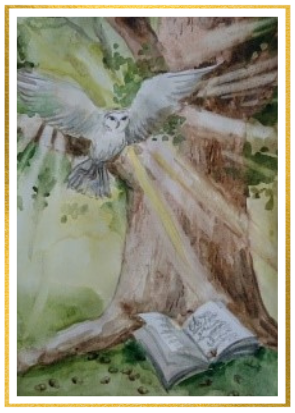 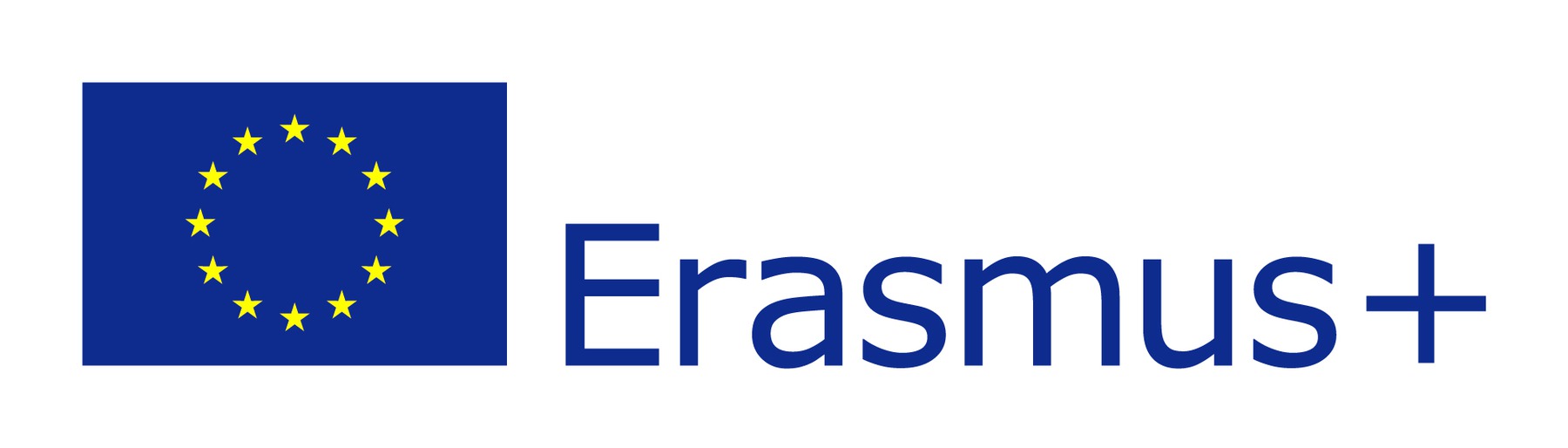 ERASMUS +
ERASMUS  PLUS  PROJEKTU  VEIDOŠANA
ERASMUS+ PROGRAMMA 2021-2027
SOLI  Pa  SOLIM
Maija Zeilāne, Lāsma Gūte
Kokneses pamatskola – attīstības centrs
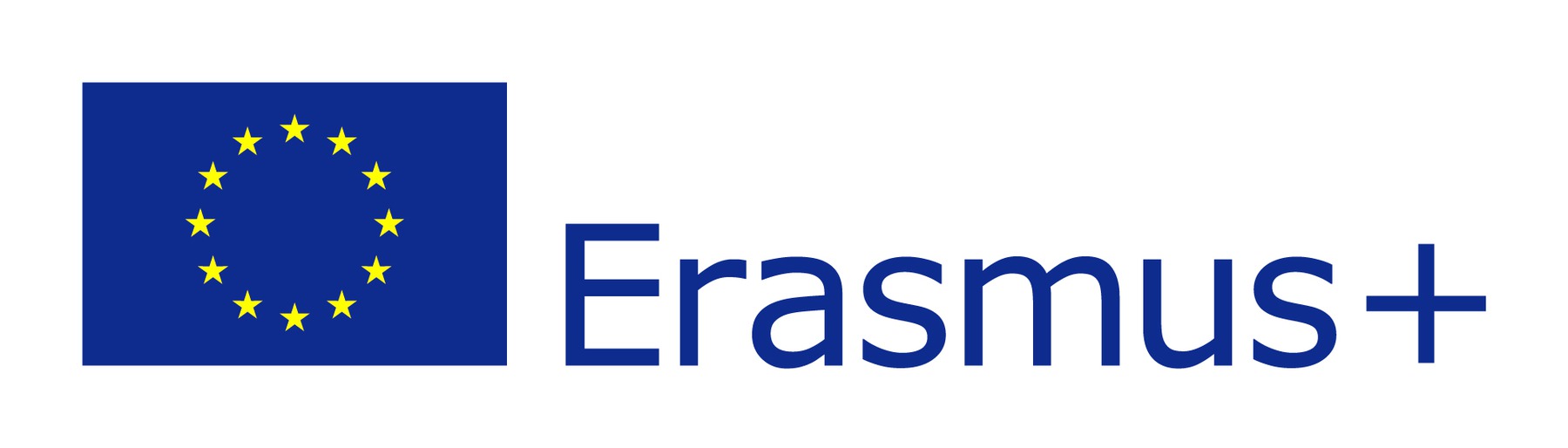 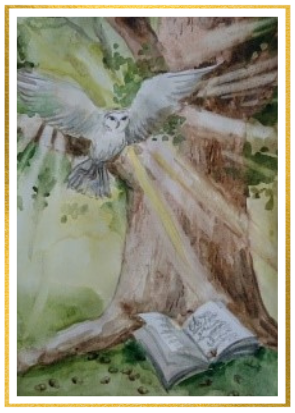 ERASMUS  PLUS  PROJEKTU  VEIDOŠANA 
SOLI PA SOLIM
ERASMUS +
Erasmus+ projektu mobilitāte ir milzīgs iedvesmas avots nākotnes plāniem un, iespējams, īsts pagrieziena punkts 
tavai nākotnes karjerai
Kokneses pamatskola – attīstības centrs
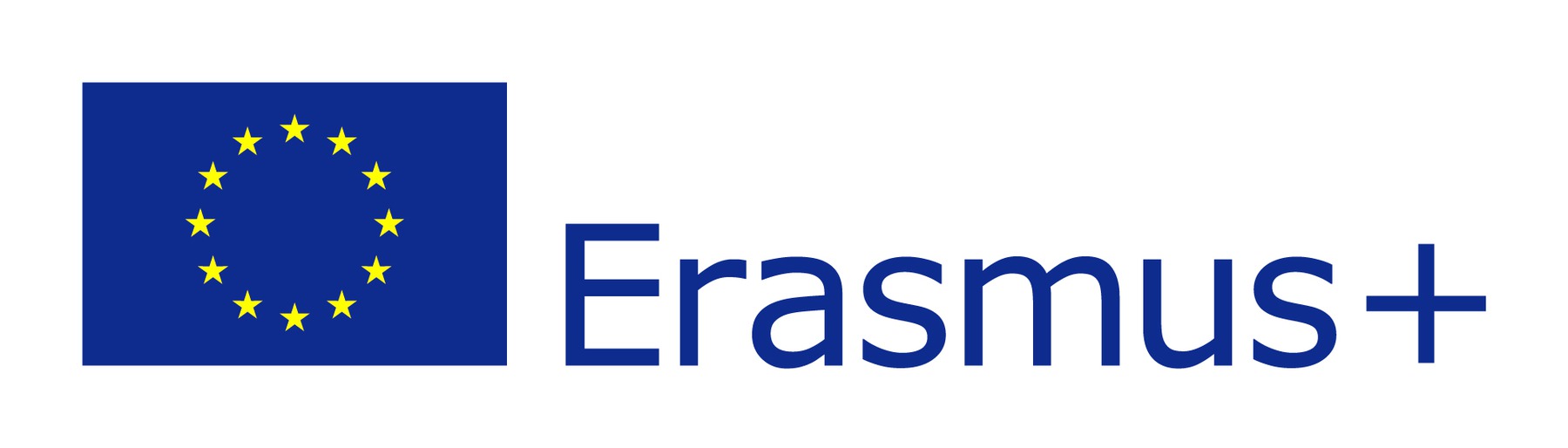 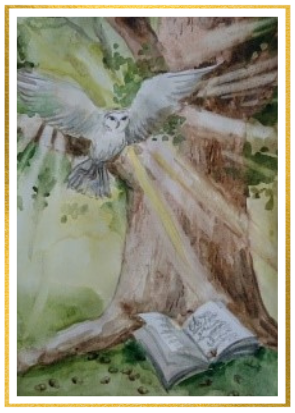 ERASMUS  PLUS  PROJEKTU  VEIDOŠANA 
SOLI PA SOLIM
ERASMUS +
IDEJA
ZINĀŠANU IEGUVE
SVEŠVALODU 
APGUVE
KOMPETENČU 
PAPILDINĀŠANA
IT PRASMES
Kokneses pamatskola – attīstības centrs
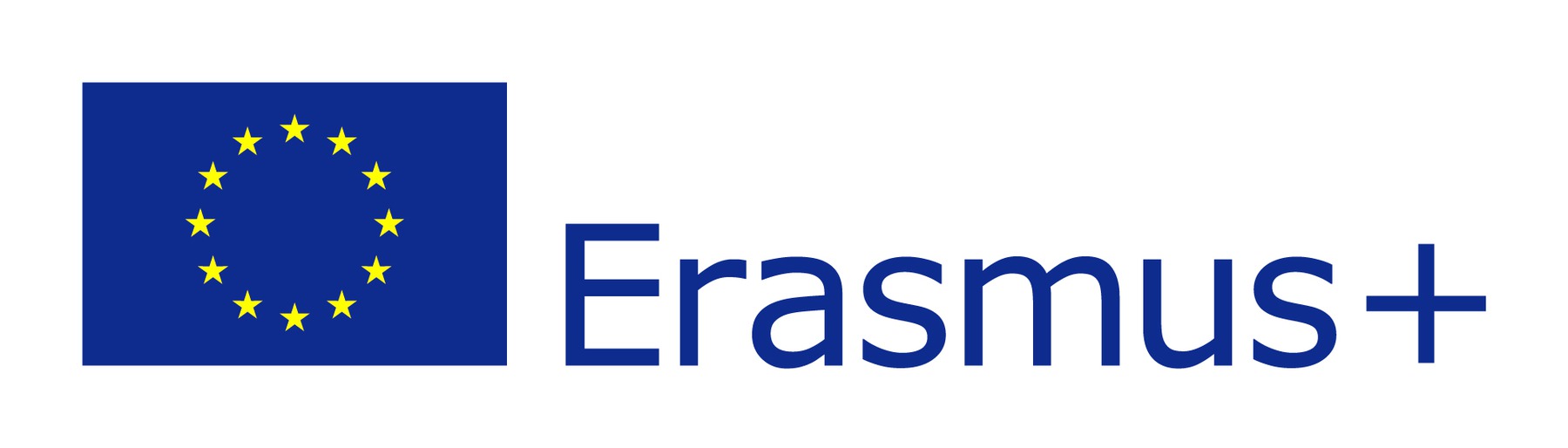 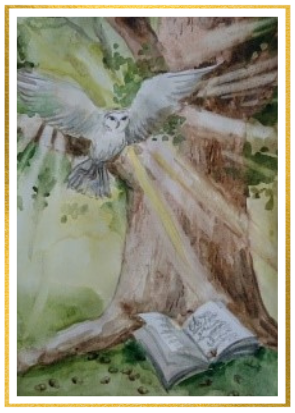 ERASMUS  PLUS  PROJEKTU  VEIDOŠANA 
SOLI PA SOLIM
ERASMUS +
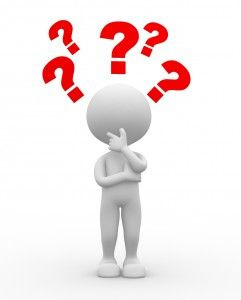 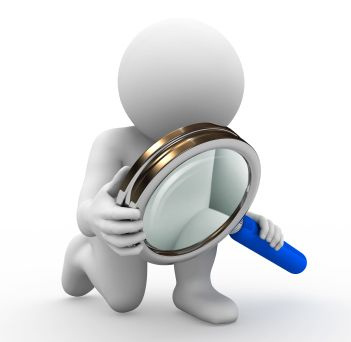 IDEJU ANALĪZE
AKTUĀLA
PĀRSKATĀMA
REĀLA
Kokneses pamatskola – attīstības centrs
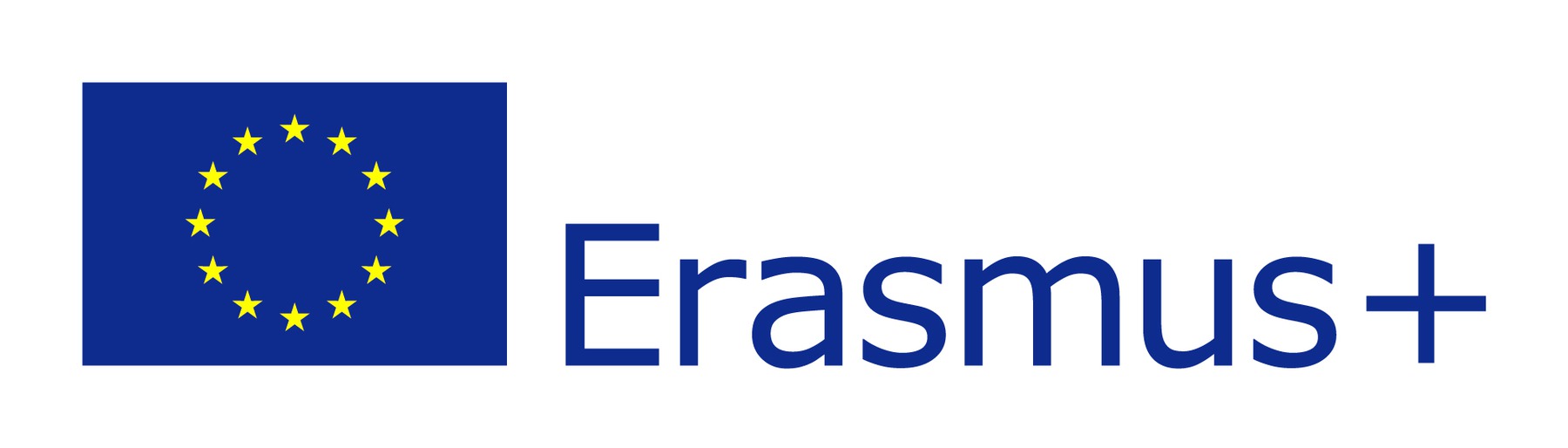 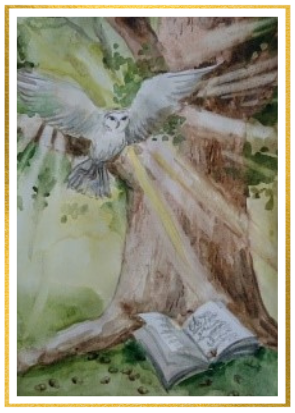 ERASMUS  PLUS  PROJEKTU  VEIDOŠANA 
SOLI PA SOLIM
ERASMUS +
IDEJU ANALĪZE
PROJEKTA
UZMETUMS
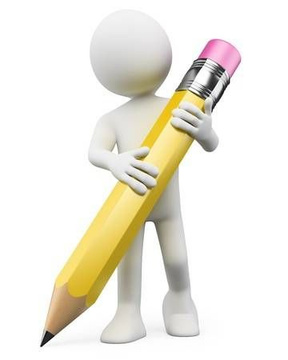 Kokneses pamatskola – attīstības centrs
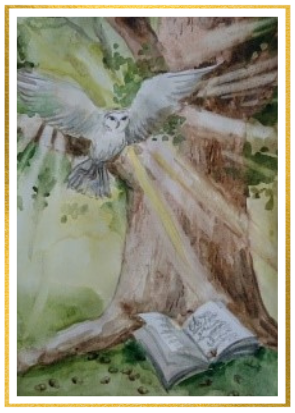 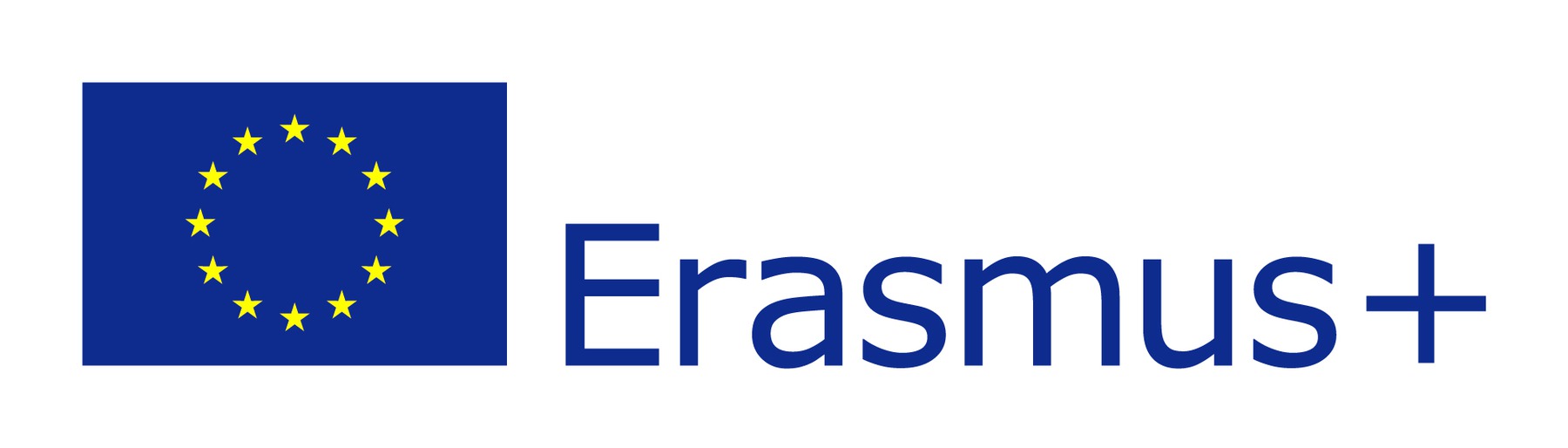 ERASMUS  PLUS  PROJEKTU  VEIDOŠANA 
SOLI PA SOLIM
ERASMUS +
PROJEKTA
UZMETUMS
-ERASMUS PLĀNS-
MOBILITĀTES
MĒRĶI
PRIORITĀTES
VAJADZĪBAS
Kokneses pamatskola – attīstības centrs
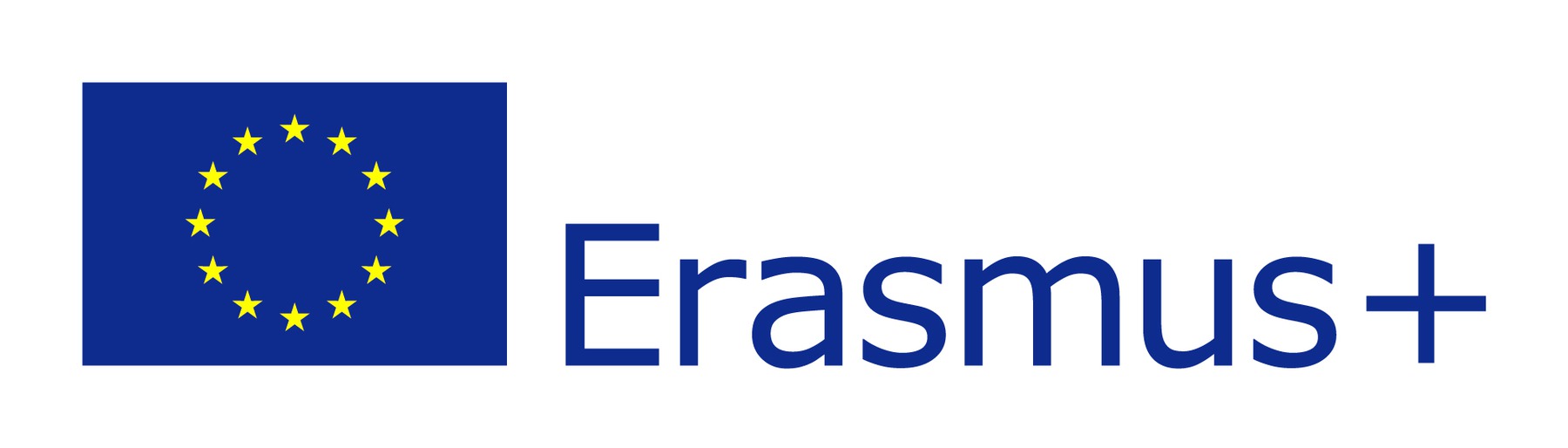 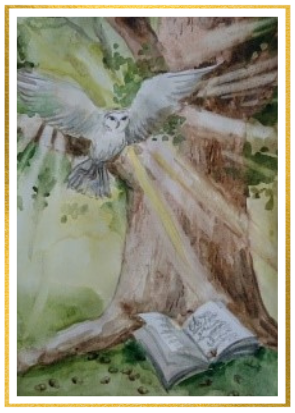 ERASMUS  PLUS  PROJEKTU  VEIDOŠANA 
SOLI PA SOLIM
ERASMUS +
IDEJU ANALĪZE
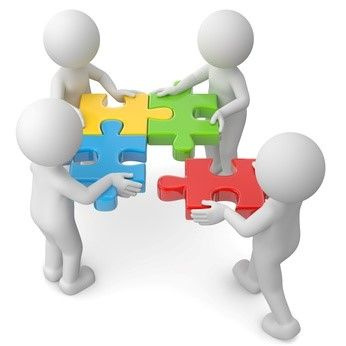 DISKUSIJAS
KOMANDĀ
PROJEKTA
UZMETUMS
Kokneses pamatskola – attīstības centrs
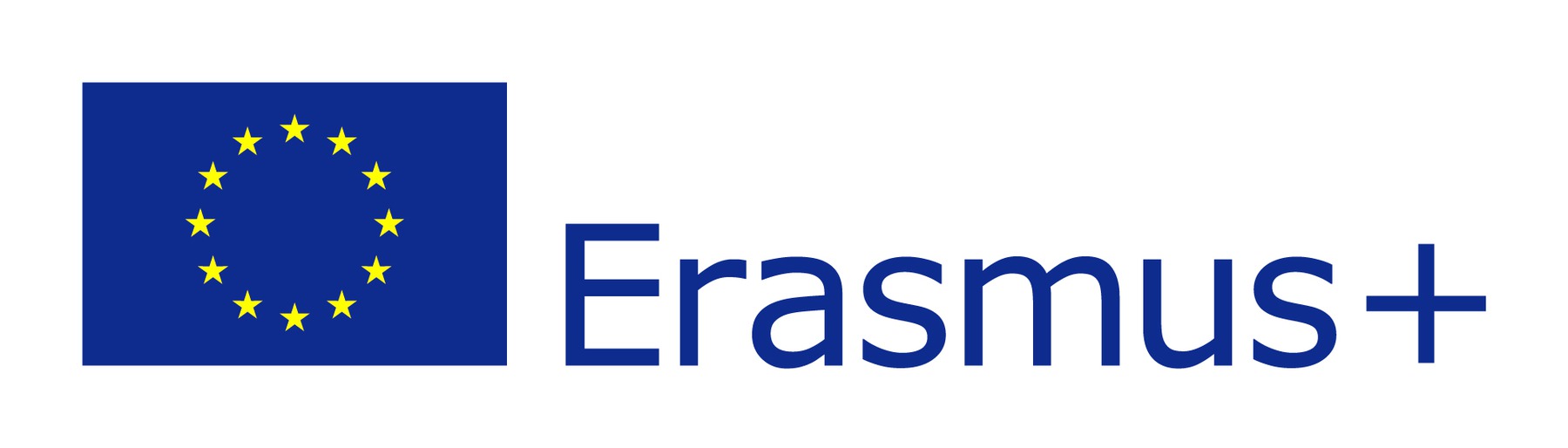 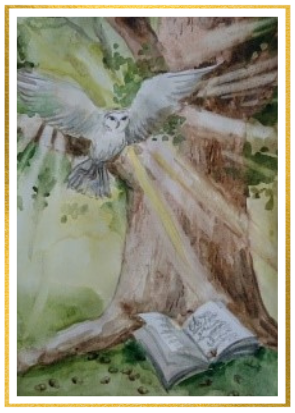 ERASMUS  PLUS  PROJEKTU  VEIDOŠANA 
SOLI PA SOLIM
ERASMUS +
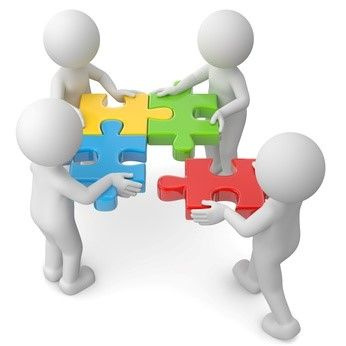 DISKUSIJAS
KOMANDĀ
IEINTERESĒTIEM DALĪBNIEKIEM
NACIONĀLAJĀ
AĢENTŪRĀ
SKOLĀ
Kokneses pamatskola – attīstības centrs
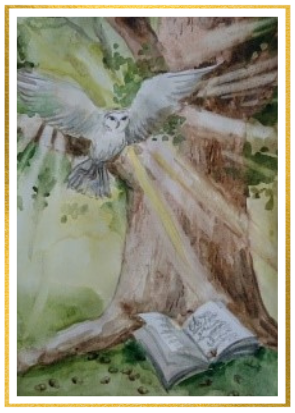 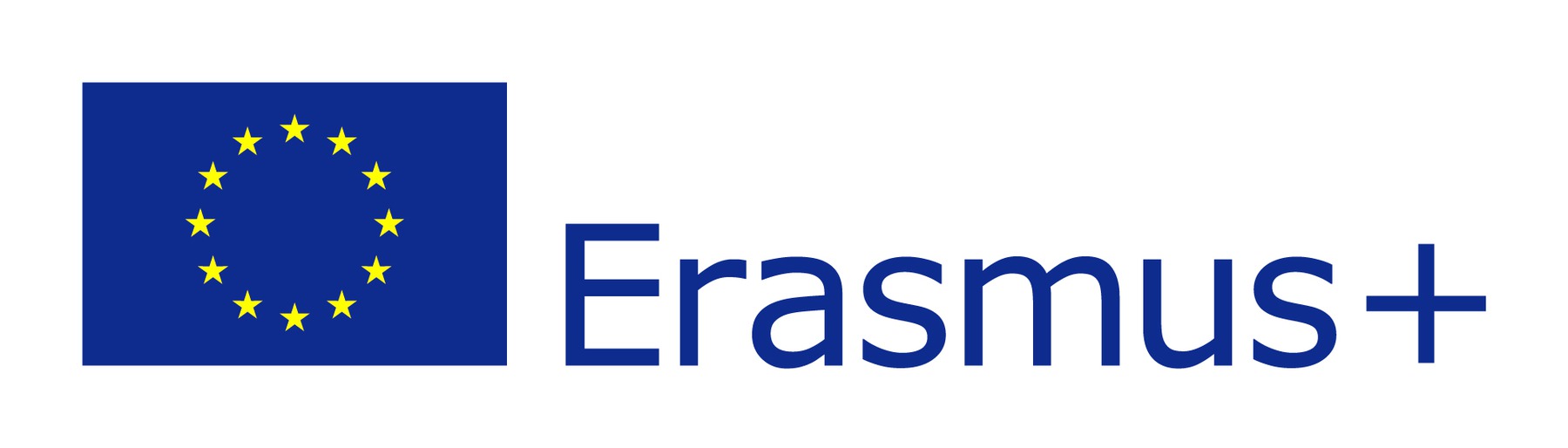 ERASMUS  PLUS  PROJEKTU  VEIDOŠANA 
SOLI PA SOLIM
ERASMUS +
IDEJU ANALĪZE
MEKLĒ
PARTNERUS
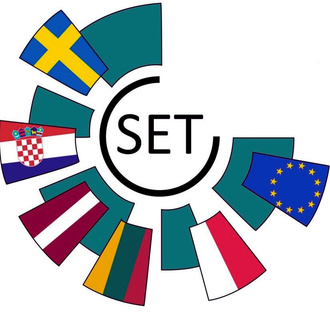 PROJEKTA
UZMETUMS
DISKUSIJAS
KOMANDĀ
Kokneses pamatskola – attīstības centrs
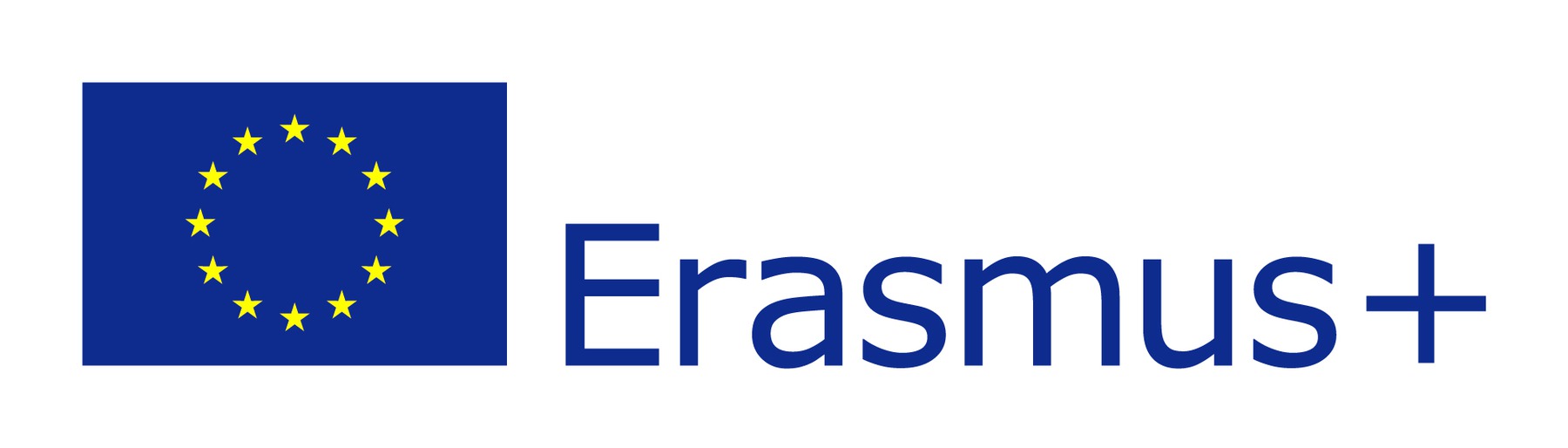 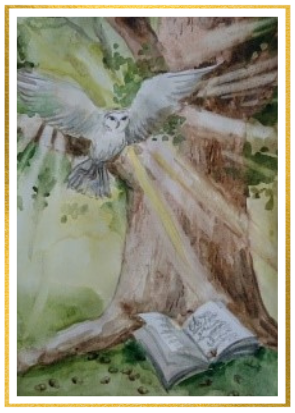 ERASMUS  PLUS  PROJEKTU  VEIDOŠANA 
SOLI PA SOLIM
ERASMUS +
MEKLĒ
PARTNERUS
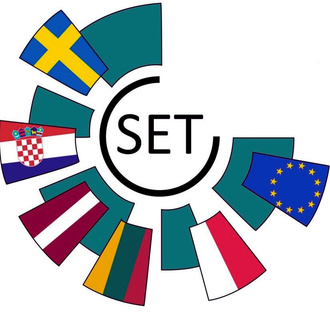 EIROPAS PROJEKTU PLATFORMĀS
ETWINNING
SCHOOL EDUCATION GATEWEY
Kokneses pamatskola – attīstības centrs
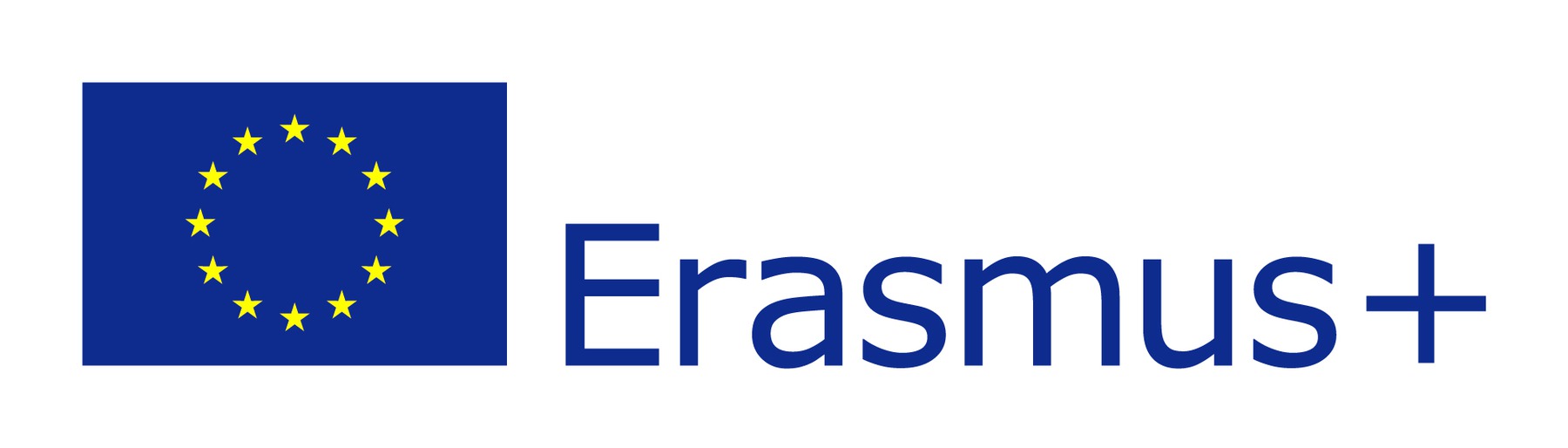 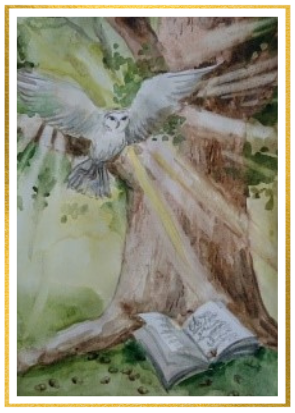 ERASMUS  PLUS  PROJEKTU  VEIDOŠANA 
SOLI PA SOLIM
ERASMUS +
MEKLĒ
PARTNERUS
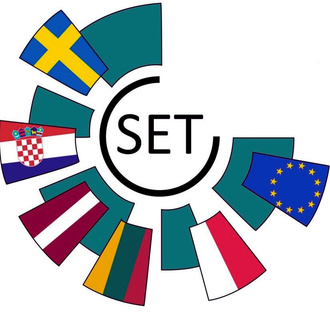 STRUKTURĒTO KURSU MOBILITĀTĒS
PIEREDZES APMAIŅAS MOBILITĀTĒS
Kokneses pamatskola – attīstības centrs
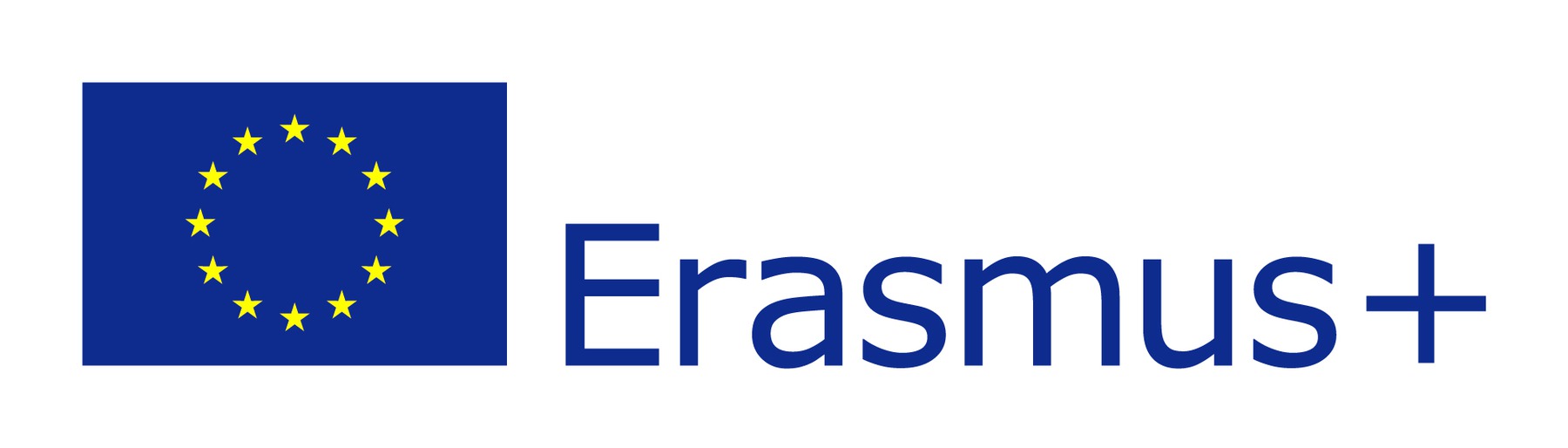 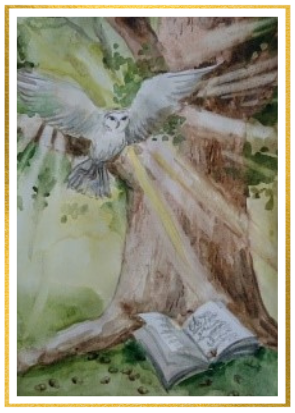 ERASMUS  PLUS  PROJEKTU  VEIDOŠANA 
SOLI PA SOLIM
ERASMUS +
MEKLĒ
PARTNERUS
IDEJU ANALĪZE
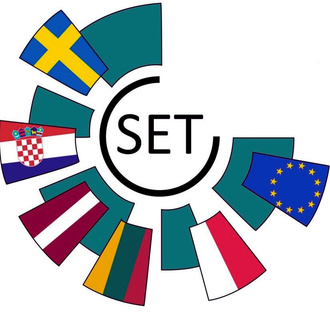 ATROD PROJEKTU FINANSĒJUMA IEGŪŠANAI
DISKUSIJAS
KOMANDĀ
PROJEKTA
UZMETUMS
Kokneses pamatskola – attīstības centrs
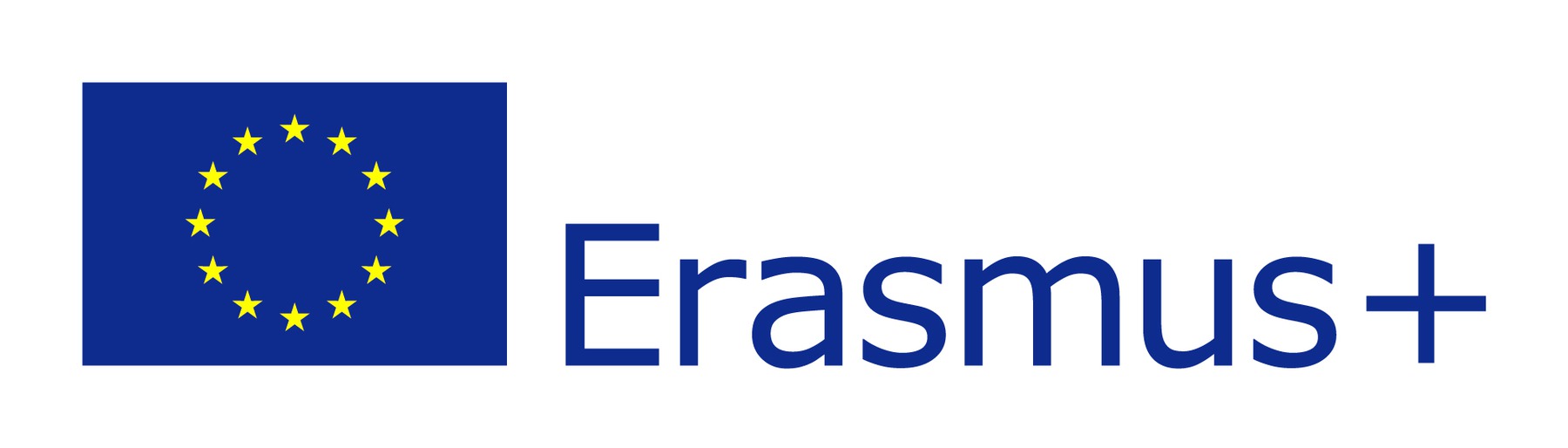 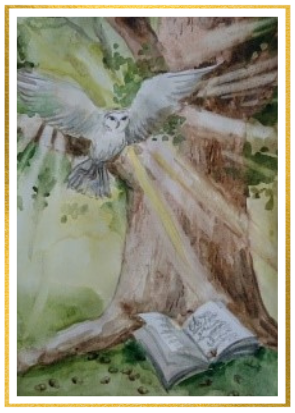 ERASMUS  PLUS  PROJEKTU  VEIDOŠANA 
SOLI PA SOLIM
ERASMS +
ERASMUS +
MEKLĒ
PARTNERUS
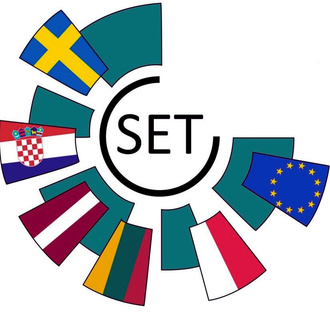 IDEJU 
ANALĪZE
ATROD PROJEKTU FINANSĒJUMA IEGŪŠANAI
DISKUSIJAS
KOMANDĀ
RAKSTA
 ERASMUS+
PIETEIKUMU
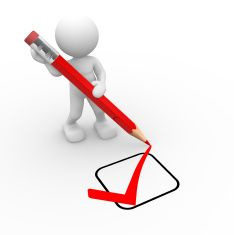 PROJEKTA
UZMETUMS
Kokneses pamatskola – attīstības centrs
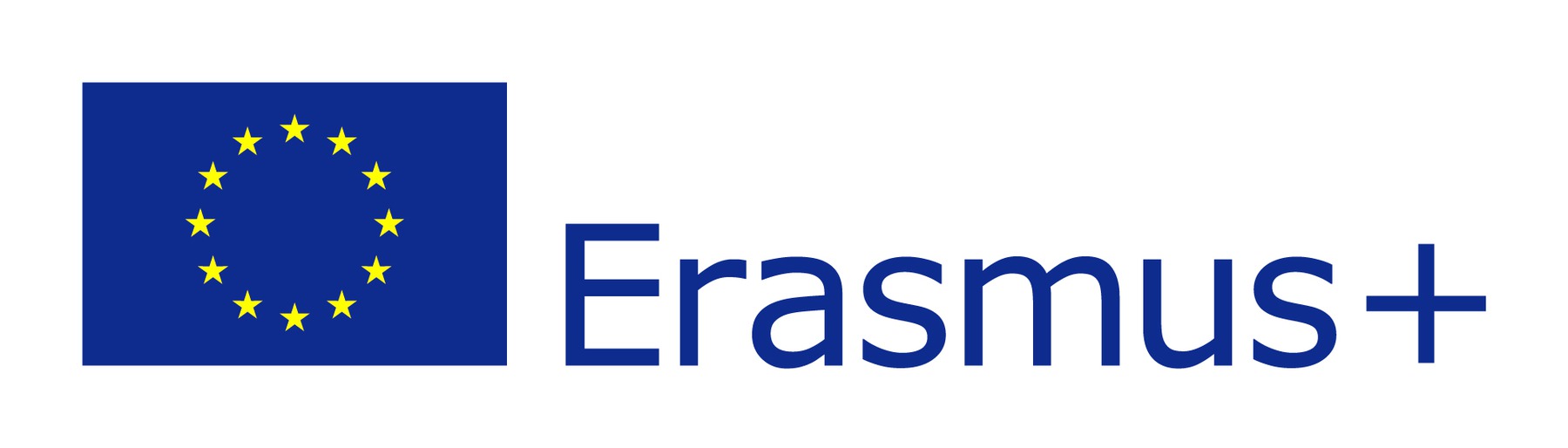 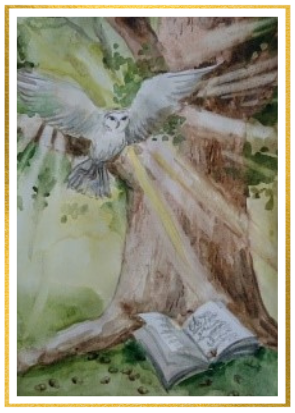 ERASMUS  PLUS  PROJEKTU  VEIDOŠANA 
SOLI PA SOLIM
ERASMUS +
RAKSTA
 ERASMUS+
PIETEIKUMU
KONKRĒTIEM 
MĒRĶIEM
SKAIDRI
SAPROTAMU
SASNIEDZAMIEM REZULTĀTIEM
ĪSTENOJAMU
Kokneses pamatskola – attīstības centrs
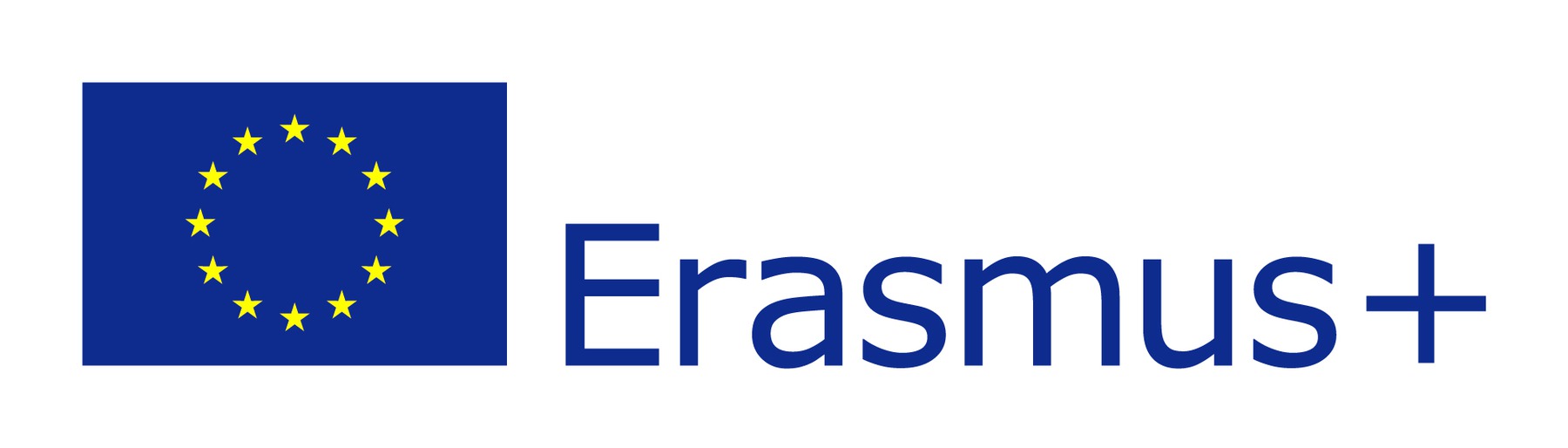 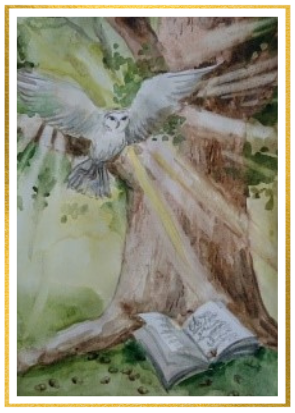 ERASMUS  PLUS  PROJEKTU  VEIDOŠANA 
SOLI PA SOLIM
ERASMUS +
ATROD PROJEKTU FINANSĒJUMA IEGŪŠANAI
MEKLĒ
PARTNERUS
RAKSTA
 ERASMUS+
PIETEIKUMU
IDEJU 
ANALĪZE
DISKUSIJAS
KOMANDĀ
PROJEKTS APSTIPRINĀTS
PROJEKTA
UZMETUMS
Kokneses pamatskola – attīstības centrs
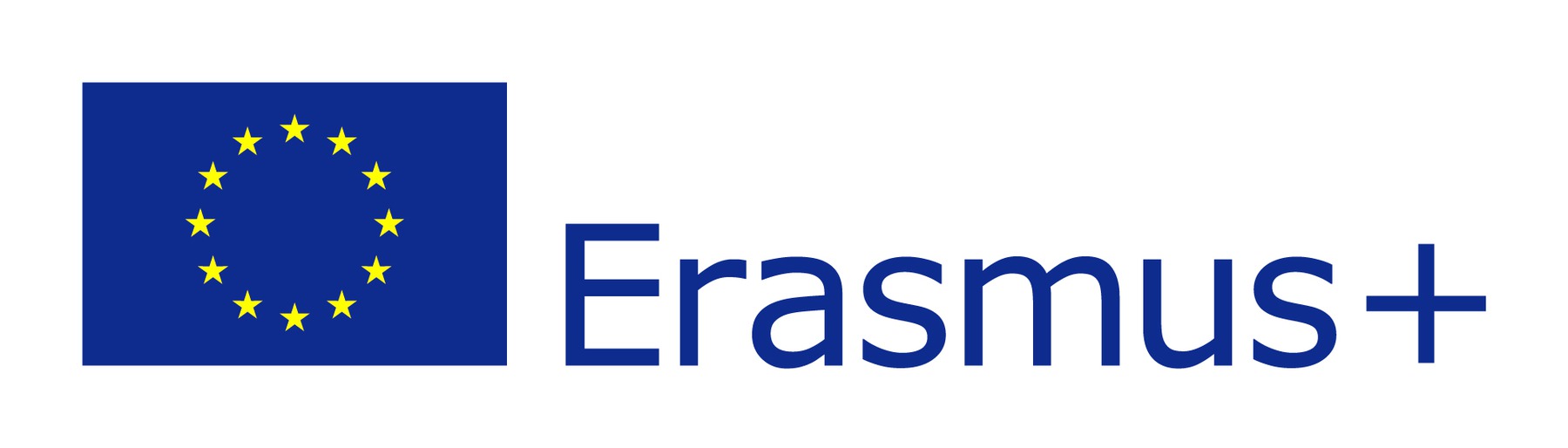 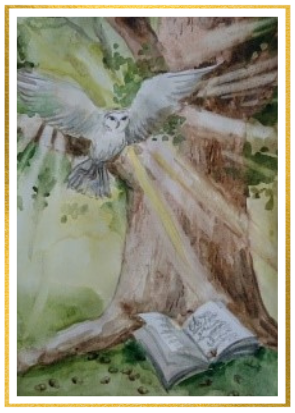 ERASMUS  PLUS  PROJEKTU  VEIDOŠANA 
SOLI PA SOLIM
ERASMUS +
APSTIPRINĀTS
 PROJEKTS
DARBA GRUPAS IZVEIDOŠANA
MOBILITĀŠU PLĀNOŠANA
MOBILITĀŠU REALIZĒŠANA
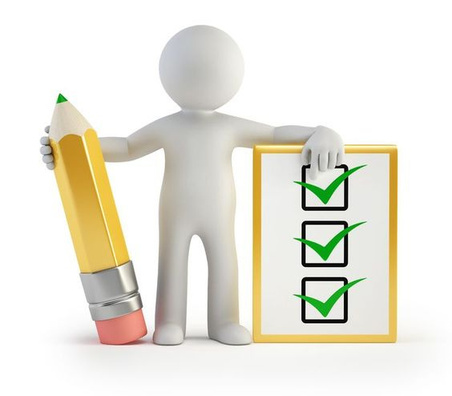 LĪGUMS AR NACIONĀLO AĢENTŪRU
Kokneses pamatskola – attīstības centrs
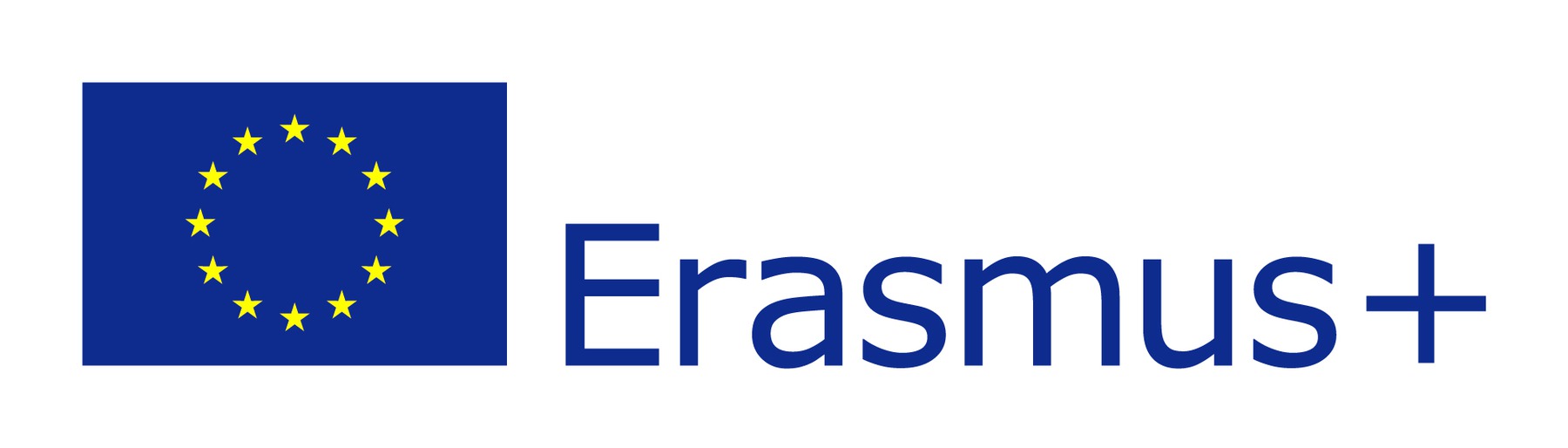 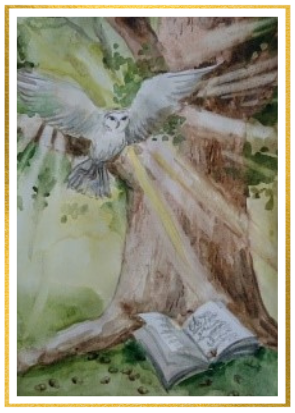 ERASMUS  PLUS  PROJEKTU  VEIDOŠANA 
SOLI PA SOLIM
ERASMUS +
ATSKAIŠU SAGATAVOŠANA UN IESNIEGŠANA NACIONĀLAJĀ AĢRNTŪRĀ
REALIZĒTS
 PROJEKTS
PROJEKTA REZULTĀTU IZPLATĪŠANA
NOSLĒGUMS
Kokneses pamatskola – attīstības centrs
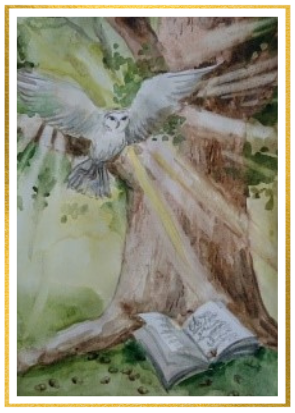 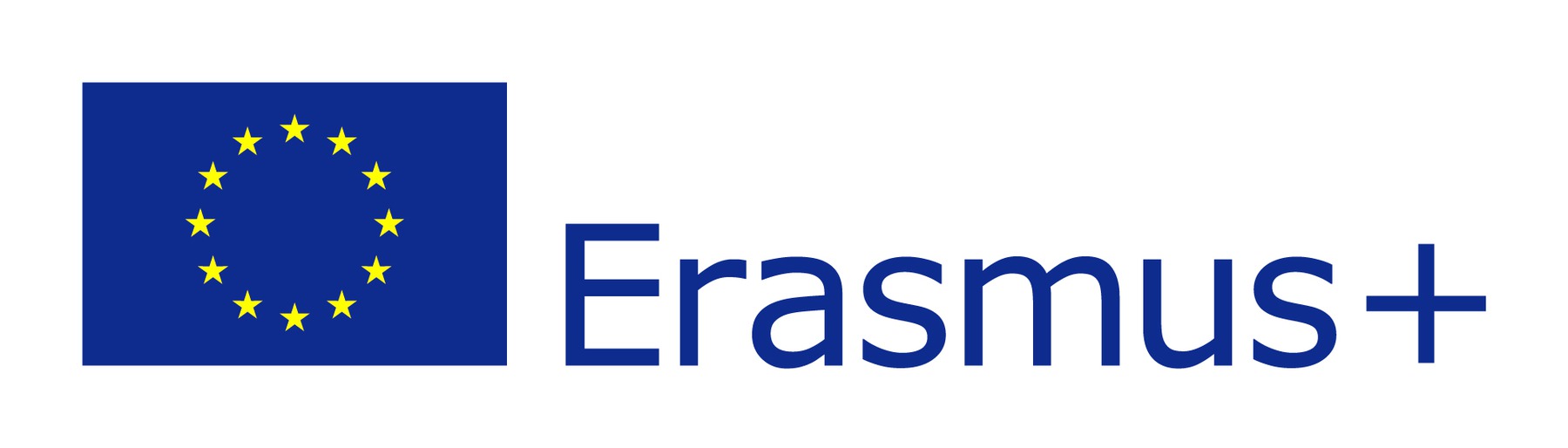 ERASMUS  PLUS  PROJEKTU  VEIDOŠANA 
SOLI PA SOLIM
DALĪBA ERASMUS+ PROJEKTOS:
SNIEDZ IESPĒJU PAAUGSTINĀT SAVU KAPACITĀTI UN DARBOTIES STARPTAUTISKĀ LĪMENĪ;
VEICINA IZPRATNI PAR SOCIĀLI AKTUĀLIEM TEMATIEM, TĀDĒJĀDI STIMULĒJOT IESAISTĪŠANOS AKTĪVĀ LĪDZDALĪBĀ; 
DOD IESPĒJU APMAINĪTIES UN SALĪDZINĀT IDEJAS, PIEREZI UN METODES;
PALĪDZ APGŪT UN ATTĪSTĪT KOMPETENCES DZĪVEI UN PROFESIONĀLAJAI NĀKOTNEI;
VEICINA STARPKULTŪRU DIALOGU UN MĀCĪŠANOS, KĀ ARĪ RADA PIEDERĪBAS SAJŪTU EIROPAI.
ERASMUS +
Kokneses pamatskola – attīstības centrs